Find missing angles around a point and on a straight line
Maths
Mr Clasper
‹#›
Find missing angles around a point and on a straight line
1. Calculate the missing angles.




2. Calculate the missing angles.
3. Calculate the missing angles.
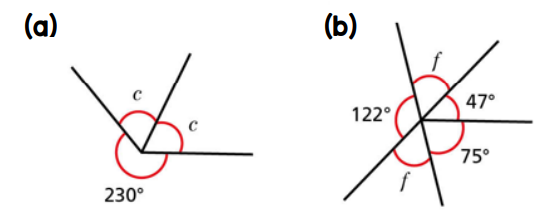 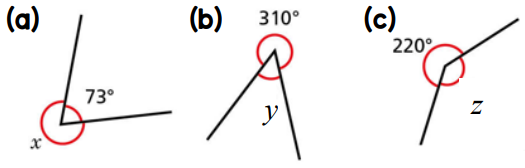 310°
47°
220°
122°
75°
73°
230°
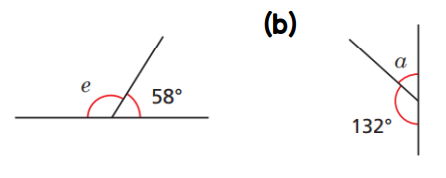 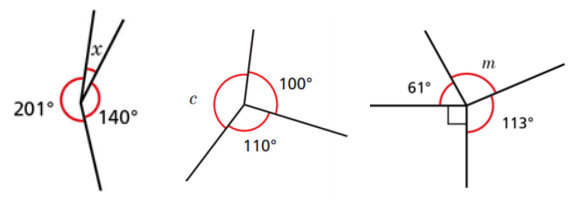 100°
61°
58°
140°
210°
113°
132°
110°
‹#›
Find missing angles around a point and on a straight line
5. Each diagram contains two straight lines. Calculate the missing angles.



6. Is ABC a straight line? How do you know?
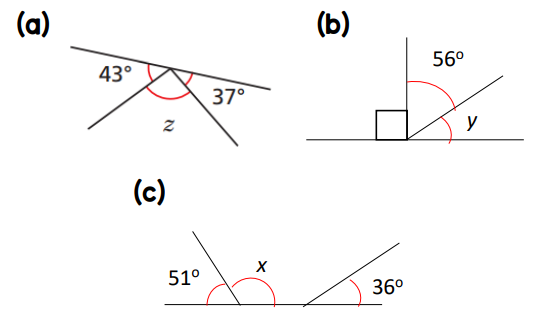 56°
43°
37°
56°
110°
70°
E
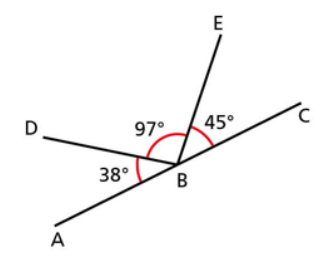 C
51°
36°
45°
51°
97°
36°
D
38°
B
A
‹#›
Answers
‹#›
Find missing angles around a point and on a straight line
1. Calculate the missing angles.




2. Calculate the missing angles.
3. Calculate the missing angles.
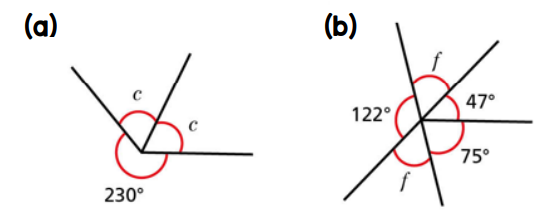 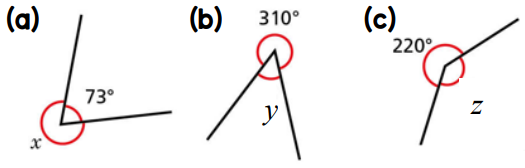 310°
47°
220°
122°
75°
73°
230°
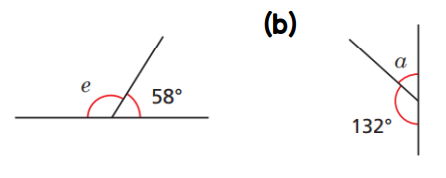 m=96⁰
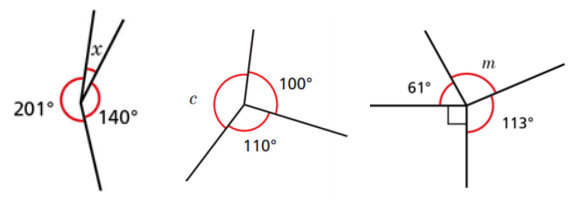 100°
61°
58°
140°
210°
113°
132°
110°
‹#›
Find missing angles around a point and on a straight line
5. Each diagram contains two straight lines. Calculate the missing angles.



6. Is ABC a straight line? How do you know?
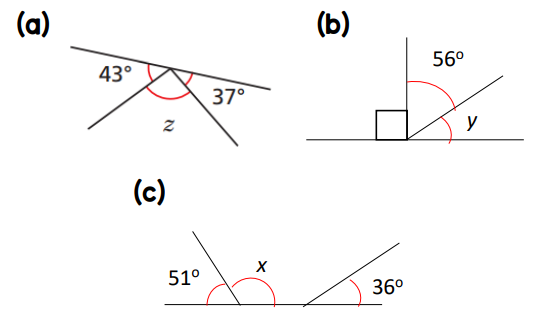 56°
43°
37°
56°
110°
70°
E
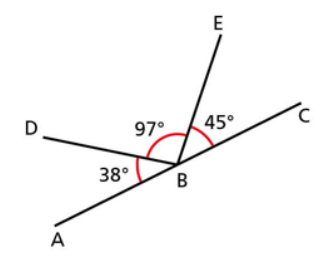 C
51°
36°
45°
51°
97°
36°
D
The angles have a sum of 180° therefore ABC is a straight line
38°
B
A
‹#›